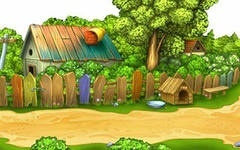 Мультимедийное дидактическое пособие для детей средней группы
Домашние
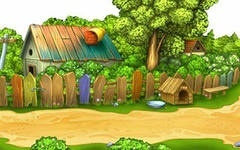 животные
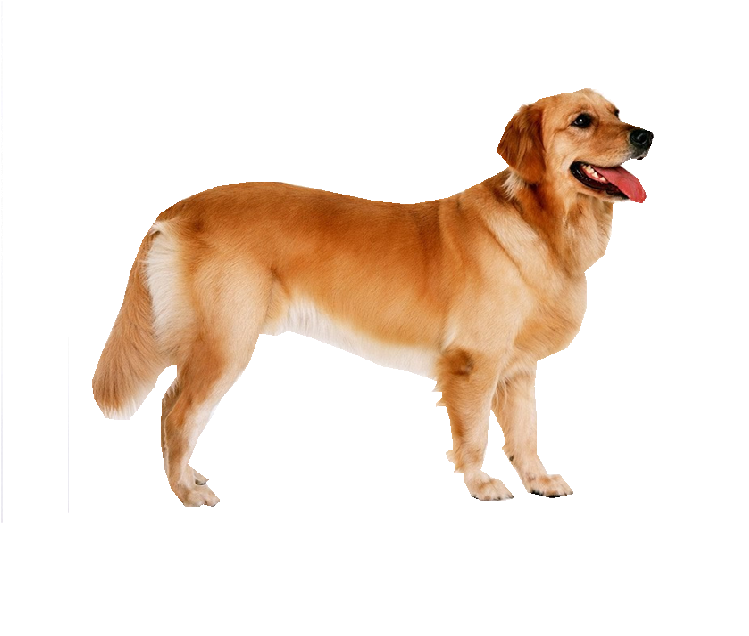 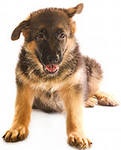 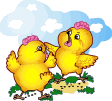 Выполнила: Воспитатель  Кузьмина И. В.   
Воспитатель МДОУ № 170
города Самара
Отгадай кто это?
Ночью он совсем не спит, Дом от мышек сторожит,Молоко из миски пьёт, 
Ну конечно это -...
Каждый вечер, так легко, Она даёт нам молоко.Говорит она два слова, Как зовут её ?...
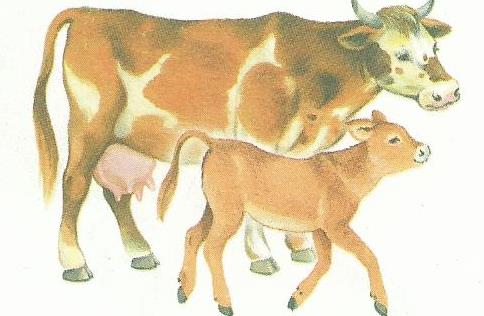 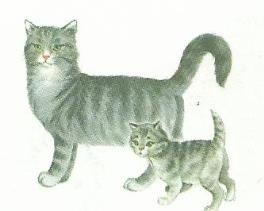 Пятачком в земле копаюсь,
 В грязной луже искупаюсь.
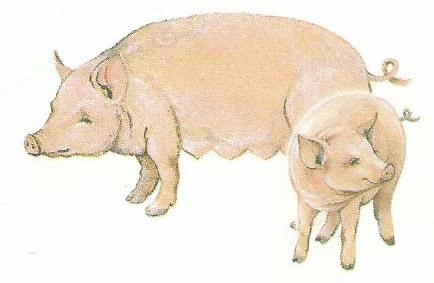 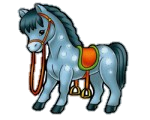 На ветру развивается грива,Везет ношу свою терпеливо,«Цок-цок-цок», скачет ровно и гладко,В серых яблоках наша …
Блеет жалобно: «Б-е-е, б-е-е!»Травку щипет во дворе,Шубка в завитых колечках,А зовут её …
Он сидит послушный очень, Лаять он совсем не хочет,Шерстью он большой оброс, Ну конечно это - (пёс).
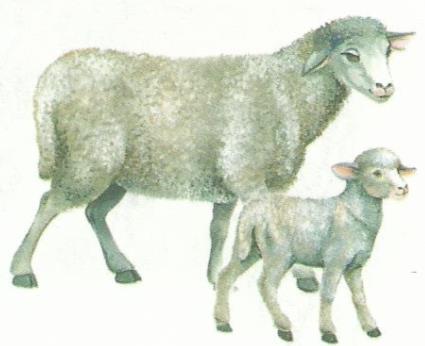 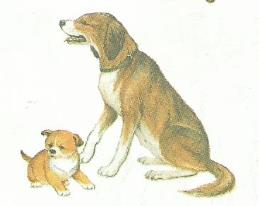 Найди детеныша
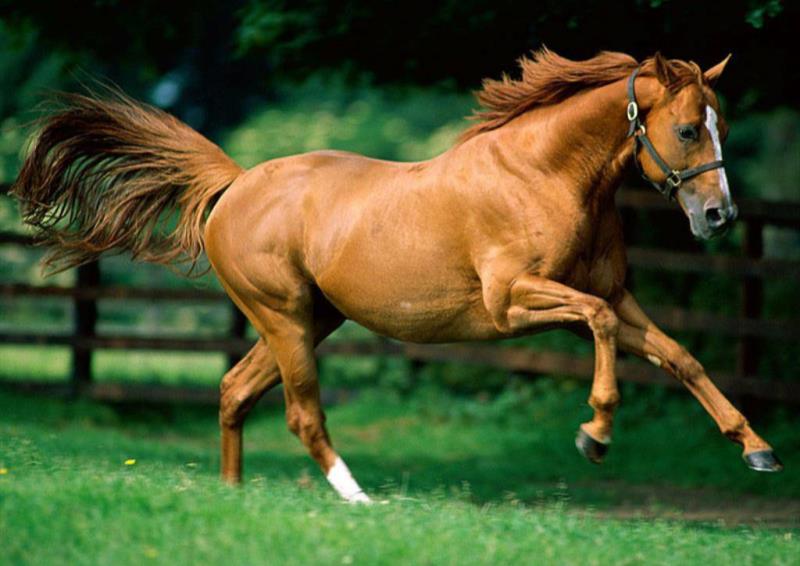 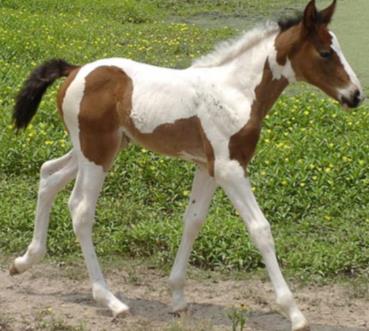 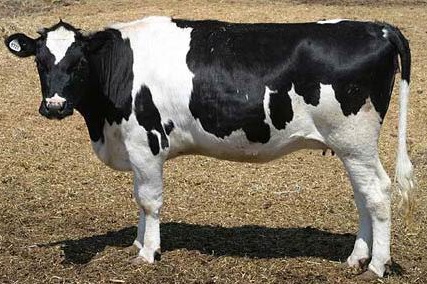 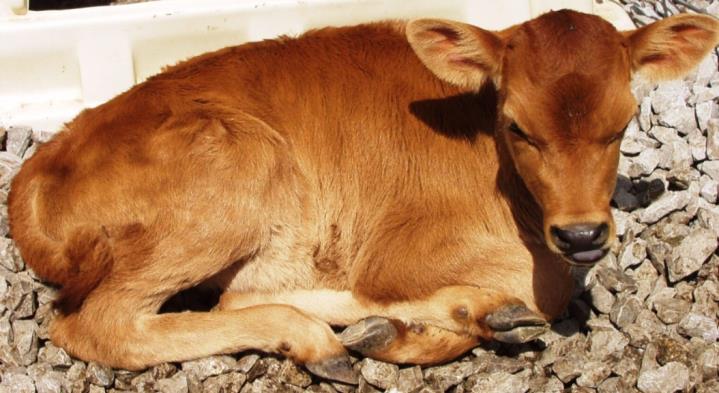 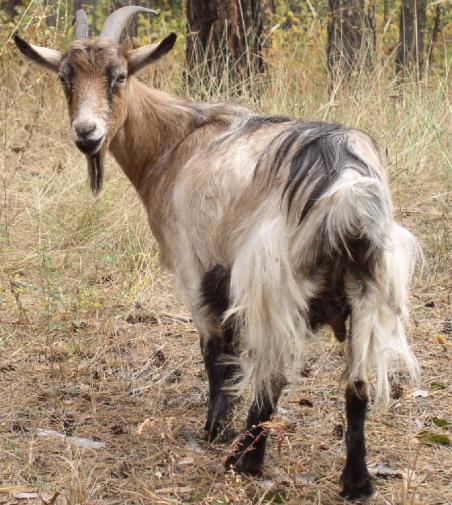 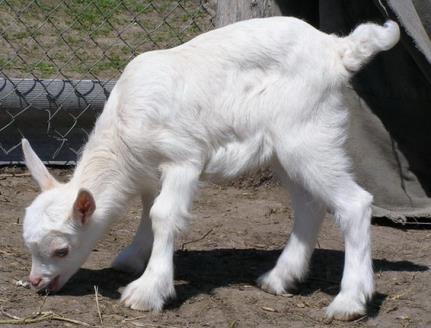 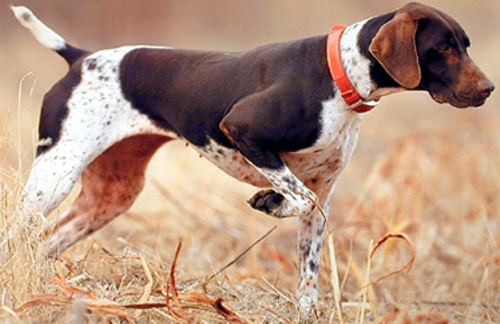 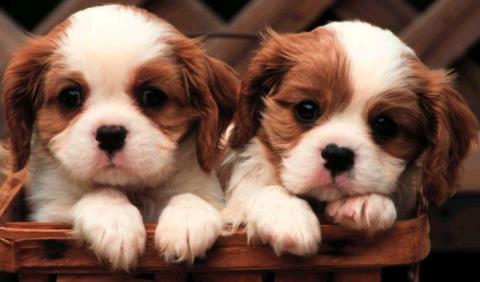 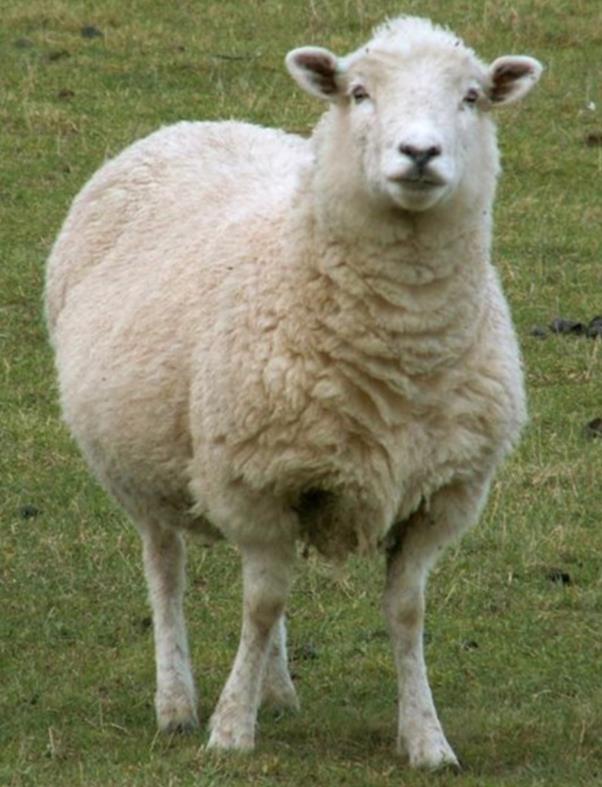 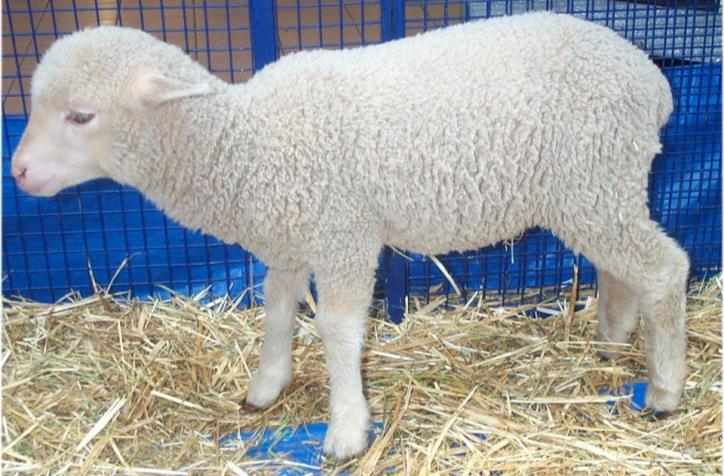 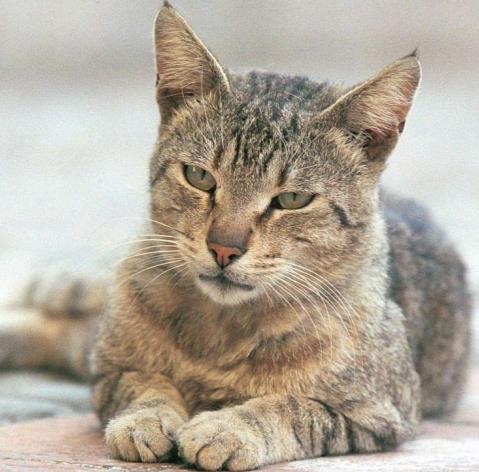 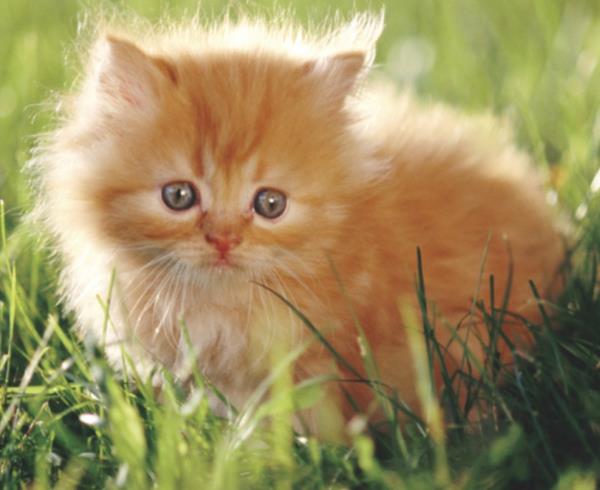 Угости животное
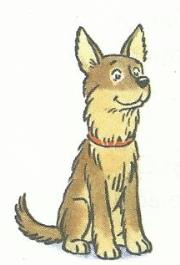 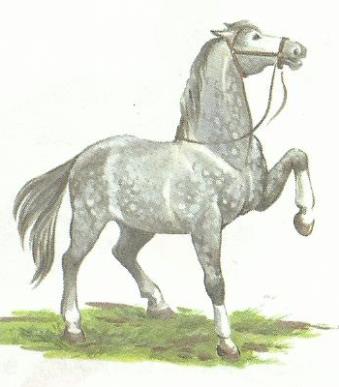 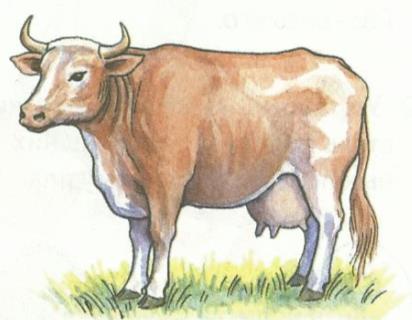 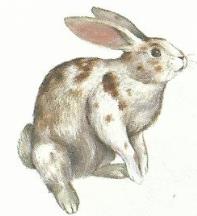 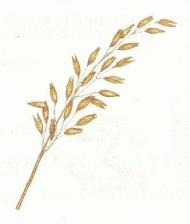 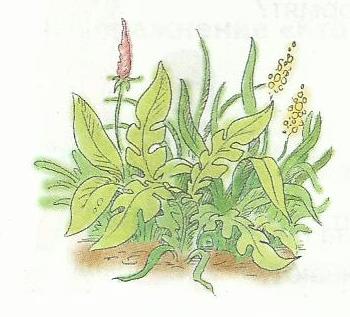 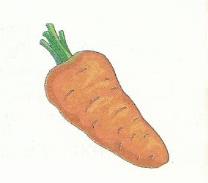 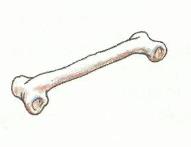 Четвертый лишний
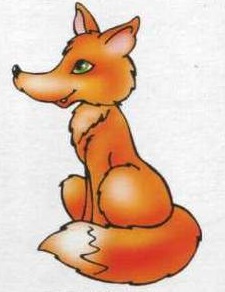 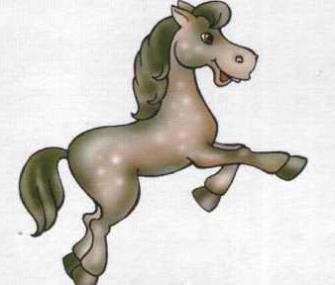 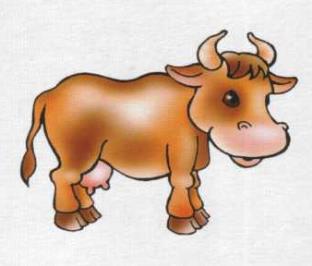 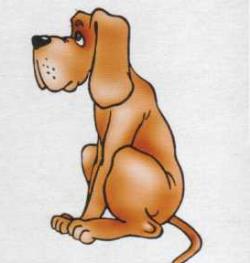 Чей домик?
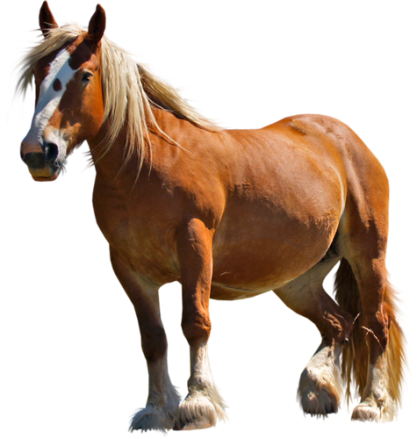 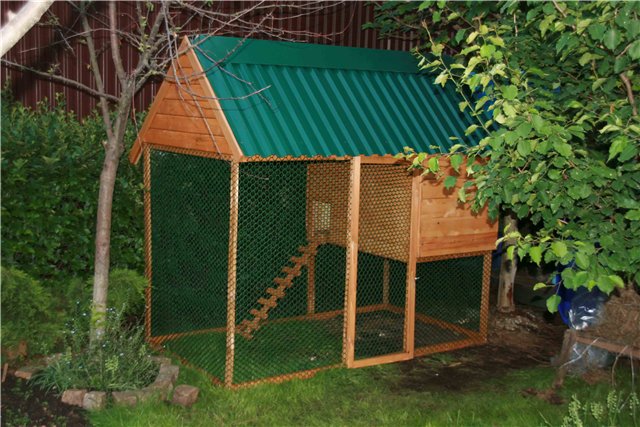 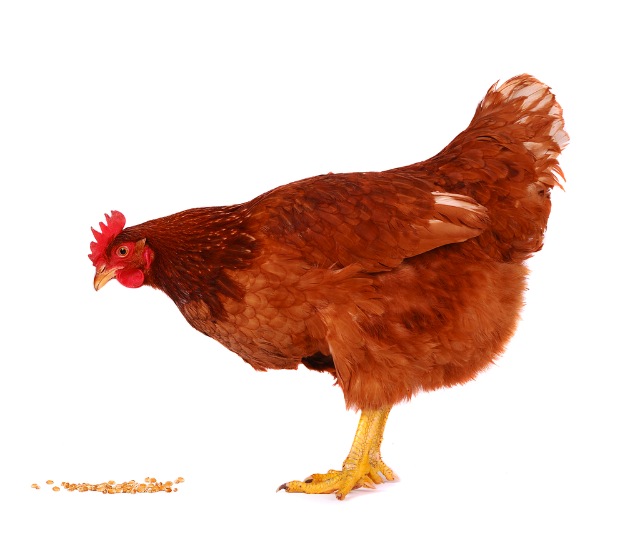 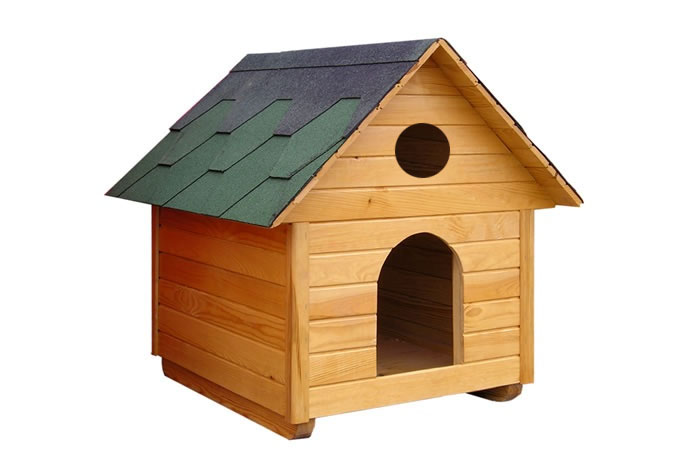 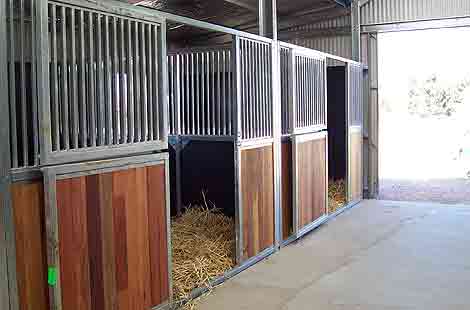 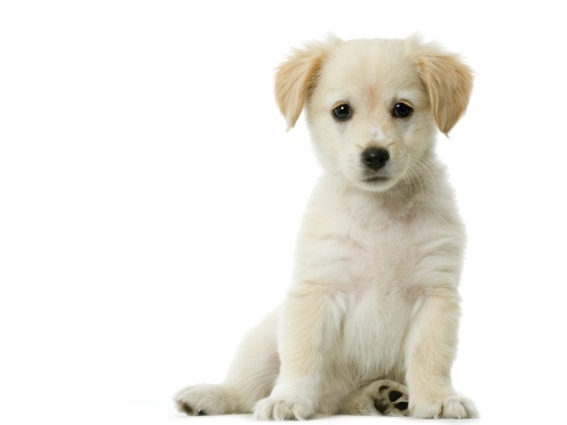 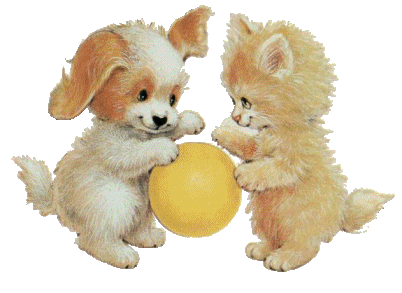